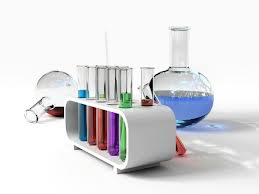 สรุปผลงานคณะกรรมการบริหารการเงินการคลัง(CFO) เขตบริการสุขภาพที่ 10
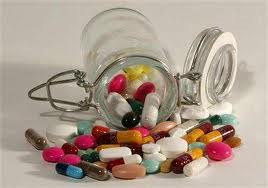 ประชุมคณะกรรมการฯ เขต10
27 สค.57
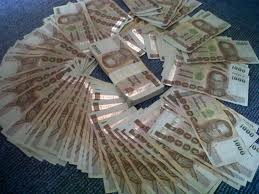 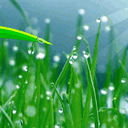 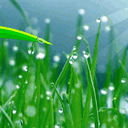 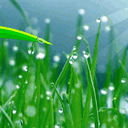 1.จัดทำเอกสารแจ้งหน่วยบริการในเขตบริการสุขภาพที่ 10
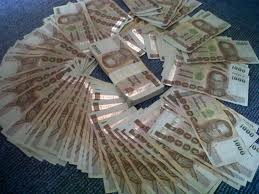 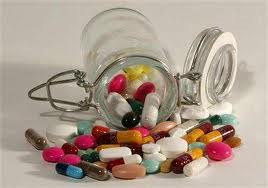 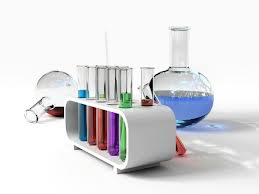 ผลการดำเนินงาน1 ตุลาคม 2556-19 สิงหาคม 2557
1.จัดทำเอกสารแจ้งหน่วยบริการ    4   ฉบับ
1.  7 ตค 56   - แนวทางการบริหารการเงินการคลังเขต  10
                            (เน้นแผนสมดุล-ผอ.รพ.อ่านงบการเงินทุกเดือน)

    2. 7 กพ. 57  -แนวทางเพิ่มสภาพคล่องทางการเงินรพ.
                            (การลดรายจ่าย-เพิ่มรายได้-การบริหารจัดการ)

    3.11 กพ.57  -แนวทางเฝ้าระวังสถานการณ์การเงินเขต10
                            (ใช้เครื่องมือ:FAI)
    4.17 กค.57   -กำหนดมาตรการแก้ไขปัญหาการเงินการคลัง
                           โรงพยาบาล ในเขตบริการสุขภาพที่ 10
2.จัดทำโครงการประชุม/อบรมหน่วยบริการในเขตบริการสุขภาพที่ 10
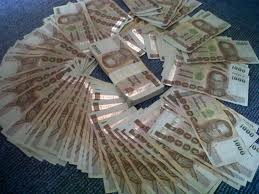 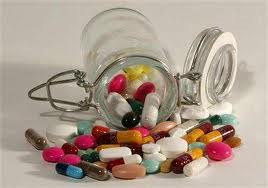 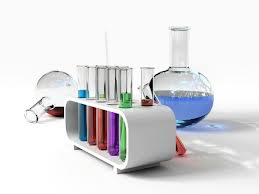 ผลการดำเนินงาน1 ตุลาคม 2556-19 สิงหาคม 2557
1.โครงการ/กิจกรรมที่ดำเนินการแล้วเสร็จ
1. โครงการประชุมCFOเขต 10 
       ไตรมาสละครั้ง/4 ครั้งต่อปี
         -ประชุมครั้งที่ 1		  6  ธค.  56
         -ประชุมครั้งที่ 2		13  กพ. 57
         -ประชุมครั้งที่ 3            23 พค. 57
2. โครงการประชุมรพ.วิกฤติระดับ 7
ประชุม 1 ครั้ง  24  มค.57
         -เป้าหมาย                 17  รพ.
         -ผู้เข้าประชุม            56   คน
              -ผอ.รพ.+ทีมงานเข้าประชุม   11   แห่ง
                -มีเฉพาะทีมงานเข้าประชุม        6   แห่ง
     (รพ.อำนาจ/ชานุมาน/ปทุมราช/เลิงนกทา/เขมราฐ/กุดข้าวปุ้น)
                -ผอ.รพ.และทีมงานจากศก.ร่วมประชุม 3 แห่ง
                    (วังหิน/โนนคูณ/ภูสิงห์)
         -วิทยากร  ผอ.รพ.ม่วงสามสิบ
                         ทพ.จากรพ.ไพรบึง
3. โครงการประชุมพัฒนาคุณภาพ    ข้อมูลบัญชี/Unit Cost
ประชุมครั้งที่ 1	17-18  กพ. 57
   -ผู้เข้าประชุม      250   คน  จาก    71   รพ.
   -ได้ข้อตกลง แนวทางเก็บข้อมูลบัญชี/Unit Cost
     เหมือนกันทั้งเขต
ประชุมครั้งที่2  เพื่อทำ Unit Cost ปี2556
        4-5    มีค.57  อำนาจเจริญ+มุกดาหาร
      10-11 มีค.57  ศรีสะเกษ
      17-18 มีค.57  อุบลราชธานี
         -ทีมยโสธร  เป็นวิทยากร/พี่เลี้ยง
         -ผลลัพธ์ สามารถจัดส่งUnit Costปี2556
          ได้ครบ 64 แห่ง(ยังไม่รวมรพ.ใหม่ 7 แห่ง)
4. โครงการพัฒนาคุณภาพและตรวจสอบข้อมูล     การเงินและบัญชี
1.จัดประชุมทบทวนการพัฒนาคุณภาพบัญชี
     สำหรับโรงพยาบาลในเขตจังหวัดอุบลราชธานีและมุกดาหาร
     -วันที่ 16 กค.57
       (วิทยากร –นพ.ประวิ  อ่ำพันธุ์และคณะ) 
     -เป้าหมาย รพ.วิกฤติ  19  แห่ง
     -เข้าประชุมจริง จำนวน  33 แห่ง/148  คน
   
   2.จัดทำแผนตรวจสอบรายงานการเงินและบัญชีโรงพยาบาล
      ครอบคลุม 100 % ระหว่าง พค.57-สค.57
       -ทีม CFO เขต  ตรวจสอบ รพ.วิกฤติระดับ 7  จำนวน  15  แห่ง
       -ทีม CFO จังหวัด ตรวจสอบ รพ.ที่เหลือภายในจังหวัด
        **กำหนดแล้วเสร็จ 31 สค. 57
5. โครงการอบรมธรรมาภิบาลและจริยธรรมด้านยา      เวชภัณฑ์และพัสดุ  เขตบริการสุขภาพที่ 10
1.จัดอบรมเรื่องธรรมาภิบาลและจริยธรรมด้านยา เวชภัณฑ์และพัสดุฯ
       -วันที่  6 สค.57  ณ โรงแรมลายทอง จ.อุบลราชธานี
       -วิทยากร จากกระทรวงสาธารณสุข/จุฬาลงกรณ์มหาวิทยาลัย/ผอ.สำนักงานป้องกันและปราบปรามการทุจริต เขต 3 นครราชสีมา/
ภก.จากรพ.บางบ่อ จ.สมุทรปราการ/นพ.สสจ.ศรีสะเกษ/ผอ.รพ.อำนาจเจริญ/ผอ.รพ.ศรีรัตนะ
       -เป้าหมาย สสจ./รพ.ทุกแห่ง จำนวน  330  คน
       -เข้าประชุมจริง ครบทุกแห่ง/จำนวน  356  คน
        (มีหัวหน้ากลุ่มงานทันตกรรม บางแห่ง ขอเข้าอบรมเพิ่ม)
6. โครงการประชุมสรุปผลงานและศึกษาดูงาน     ของคณะกรรมการบริหารการเงินการคลัง(CFO)เขต 10
1. กำหนดการ  วันที่ 18-19 สค.57 
        -ประชุมสรุปผลงาน ณ โรงแรมแม่น้ำรามาดาพลาซ่า กรุงเทพฯ
        -ศึกษาดูงานเรื่อง การเงินการคลังและระบบควบคุมภายใน
         ที่สายออกบัตรธนาคาร ธนาคารแห่งประเทศไทย จ.นครปฐม
        -ศึกษาดูงานเรื่อง การบริหารโรงพยาบาลยุคใหม่และนวัตกรรมบริการสุขภาพ ที่โรงพยาบาลธรรมศษสตร์เฉลิมพระเกียรติ จ.ปทุมธานี
        -ผู้เข้าร่วมประชุมและศึกษาดูงาน จำนวน  47  คน
        -ผู้บริหารและคณะจากกระทรวงสาธารณสุขที่ร่วมงาน
                 นพ.ทวีเกียรติ  บุญยไพศาลเจริญ ผู้ตรวจราชการกระทรวงสาธารณสุข
                 นพ.บัญชา  ค้าของ ผอ.สำนักบริหารกลางและกลุ่มประกันสุขภาพ
                 ทีมงานจากสำนักตรวจและประเมินผล/สำนักบริหารการสาธารณสุข/กลุ่มประกันสุขภาพ
โครงการรอดำเนินการ1 โครงการ
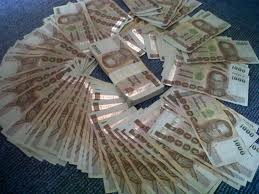 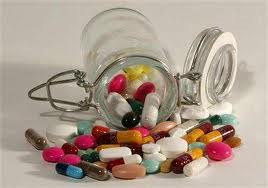 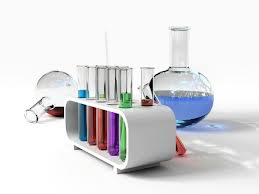 1. โครงการประชุมผู้บริหาร รพ.
กำหนดประชุม   เดือน กันยายน 2557
   -เป้าหมายผู้เข้าประชุม
     ผอ.รพ./หน.บริหาร ทุกโรงพยาบาล
   -เนื้อหาการประชุม
      1.แนวทางบริหารการเงินการคลังรพ.
         (ผอ.รพ.ที่เป็น Best Practice เป็นวิทยากร)
      2.การตรวจสอบบัญชีเบื้องต้น
      3.การอ่านและวิเคราะห์งบการเงินรพ.
      4.การจัดทำแผนรับ-จ่ายเงินบำรุงปี2558
      5.เรื่องอื่นๆ
3.กิจกรรมดำเนินงานอื่นๆของคณะ CFO-เขตบริการสุขภาพที่ 10
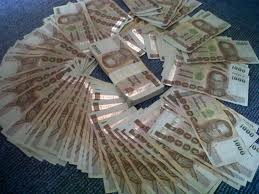 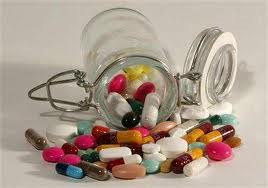 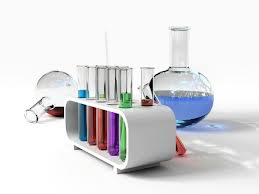 1.ลงพื้นที่ตรวจสอบรพ.วิกฤติทางการเงิน
1.ความถูกต้องและน่าเชื่อถือของบัญชีและรายงานการเงิน
2.ประสิทธิภาพของระบบควบคุมภายใน
3.ผลการวิเคราะห์ด้านการเงินการคลัง
    3.1ประสิทธิภาพการให้บริการตามศักยภาพของรพ.
    3.2ตัวชี้วัดด้านการเงินการคลังเปรียบเทียบย้อนหลัง 3 ปี
    3.3การปฏิบัติตามแผนเงินบำรุงปี2557
    3.4เปรียบเทียบผลงานบริการ/รายได้/ค่าใช้จ่าย/การบริหาร
         จัดการด้านยา-Lab –วัสดุอื่นๆ ตามกลุ่มรพ.ภายในเขต
    3.5ความเป็นไปได้ของแผนเพิ่มประสิทธิภาพ/มาตรการที่รพ.
         กำหนดเพื่อแก้ปัญหาทางการเงิน
    3.6ข้อคิดเห็นของCFO ต่อการให้ความช่วยเหลือและแก้ปัญหา
          ทางการเงินของรพ.
ผลงานการตรวจสอบข้อมูลรายงานการเงินและบัญชีรพ.
ตรวจสอบรอบแรก มค.-กพ.57 : 4  แห่ง
14  มค.57      รพ.ชานุมาน
  15  มค. 57     รพ.วังหิน   
  27  มค.57      รพ.ยโสธร/รพ.คำเขื่อนแก้ว
  12  กพ.57      รพ.ตาลสุม
ผลงานการตรวจสอบข้อมูลรายงานการเงินและบัญชีรพ.
ตรวจสอบรอบสอง พค.-กค.57: 7 แห่ง
26 พค.57       -รพ.วารินชำราบ จ.อุบลฯ10 มิย.57       -รพ. 50 พรรษาฯ จ.อุบลฯ
25 มิย.57       -ตระการพืชผล จ.อุบลฯ
  3 กค.57       -รพ.นิคมคำสร้อย จ.มุกดาหาร
  7 กค.57       -รพ.เขมราฐ จ.อุบลฯ
17 กค.57       -รพ.หัวตะพาน จ.อำนาจเจริญ
 24 กค.57      -รพ.เลิงนกทา จ.ยโสธร
2.นำคณะCFOจังหวัดศึกษาดูงานBest Practice
7 สค. 57
   -ภาคเช้าศึกษาดูงาน  รพ.ราษีไศล จ.ศรีสะเกษ
   -ภาคบ่ายศึกษาดูงาน รพ.ศรีรัตนะ จ.ศรีสะเกษ 
   -คณะCFO จาก 4 จังหวัด จำนวน  32  คน
   -ผู้นิเทศจากกลุ่มประกันสุขภาพและสำนักบริหาร
    การสาธารณสุข   3  คน
3.นิเทศงานคณะที่ 3
25-27  มิย. 57-จ.อุบลราชธานี
     2-4    กค. 57-จ.มุกดาหาร 
   16-18  กค. 57-จ.อำนาจเจริญ
   23-25  กค. 57-จ.ยโสธร
      6-8    สค. 57-จ.ศรีสะเกษ
ร่วมด้วยช่วยกัน
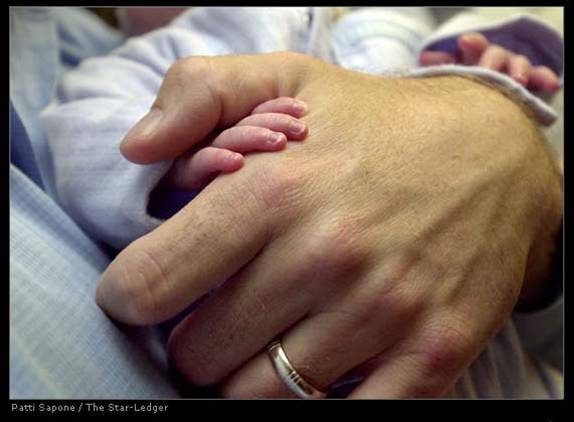